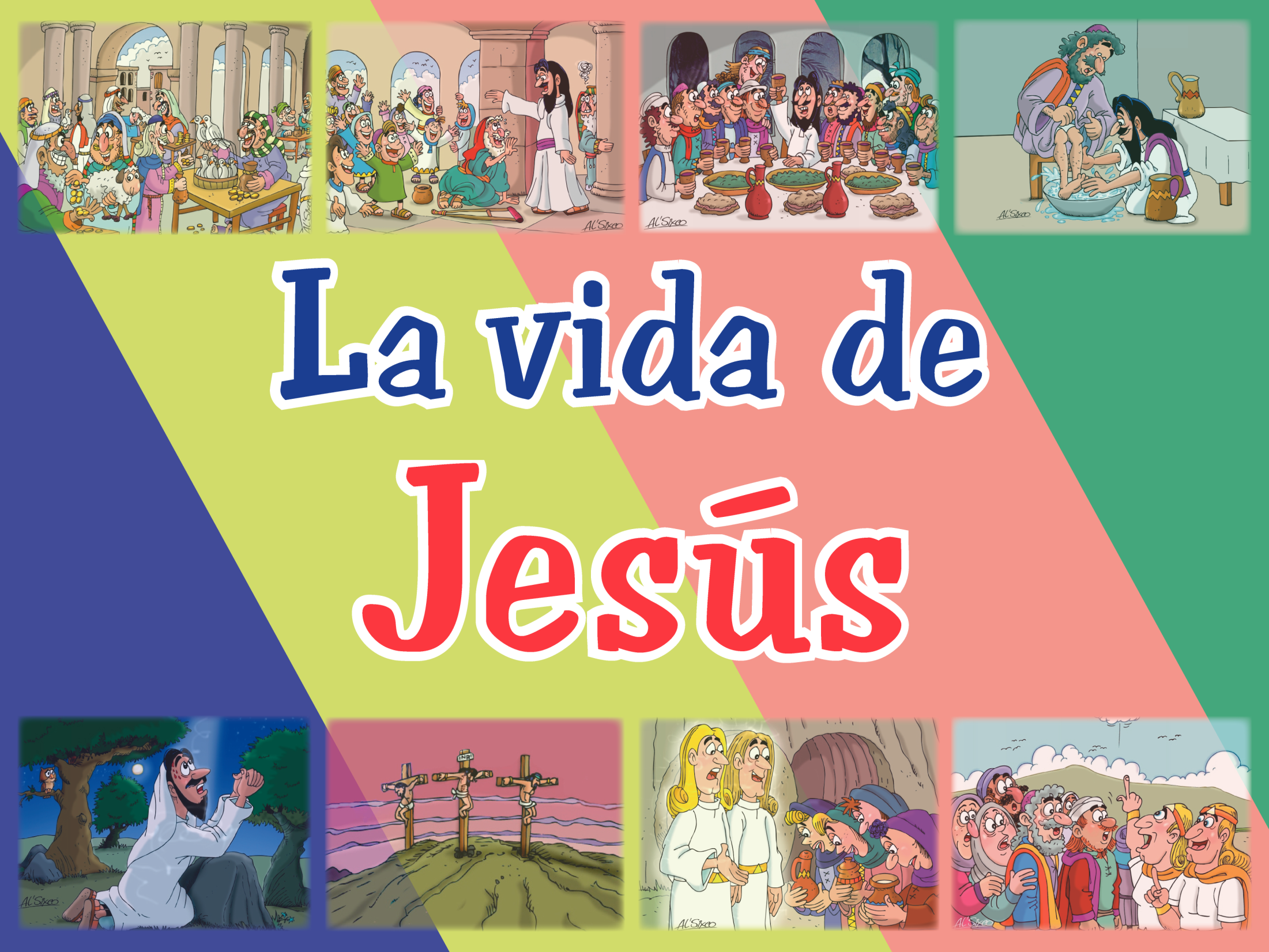 ©2015 hermanamargarita.com
El Cordero 
de Dios
El Corderode Dios
©2015 hermanamargarita.com
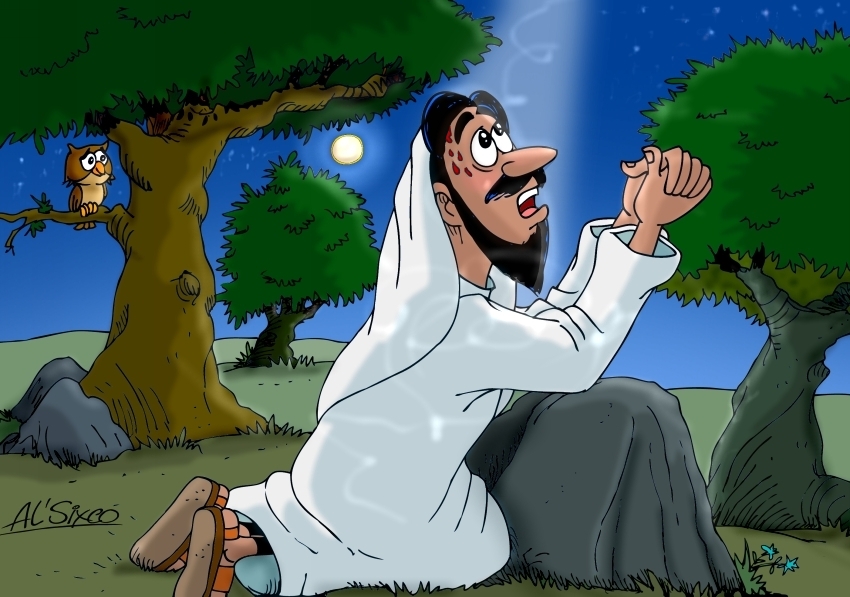 ©2015 hermanamargarita.com
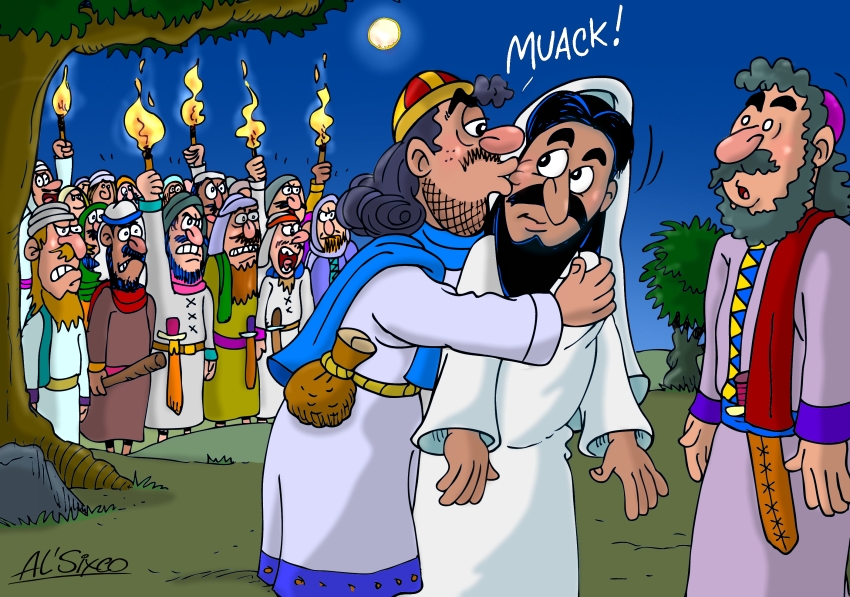 ©2015 hermanamargarita.com
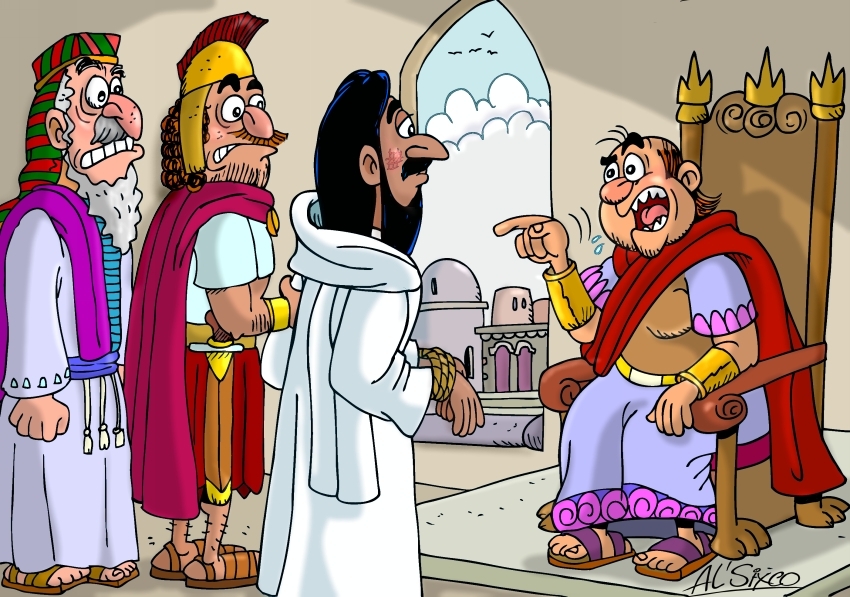 ©2015 hermanamargarita.com
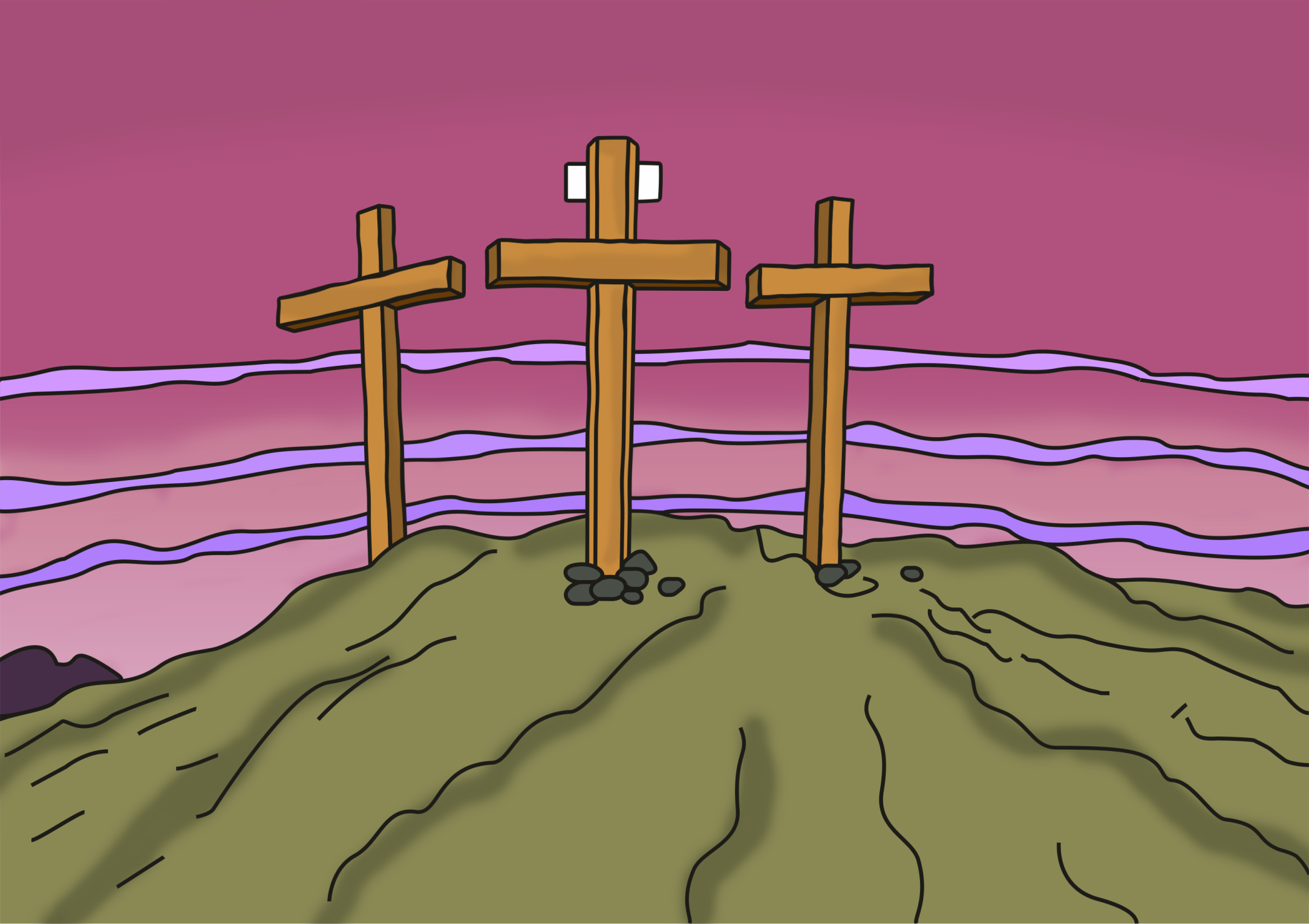 ©2015 hermanamargarita.com
«¡Aquí tienen al Cordero
de Dios, que quitael pecado del mundo.»

Juan 1:29
©2015 hermanamargarita.com
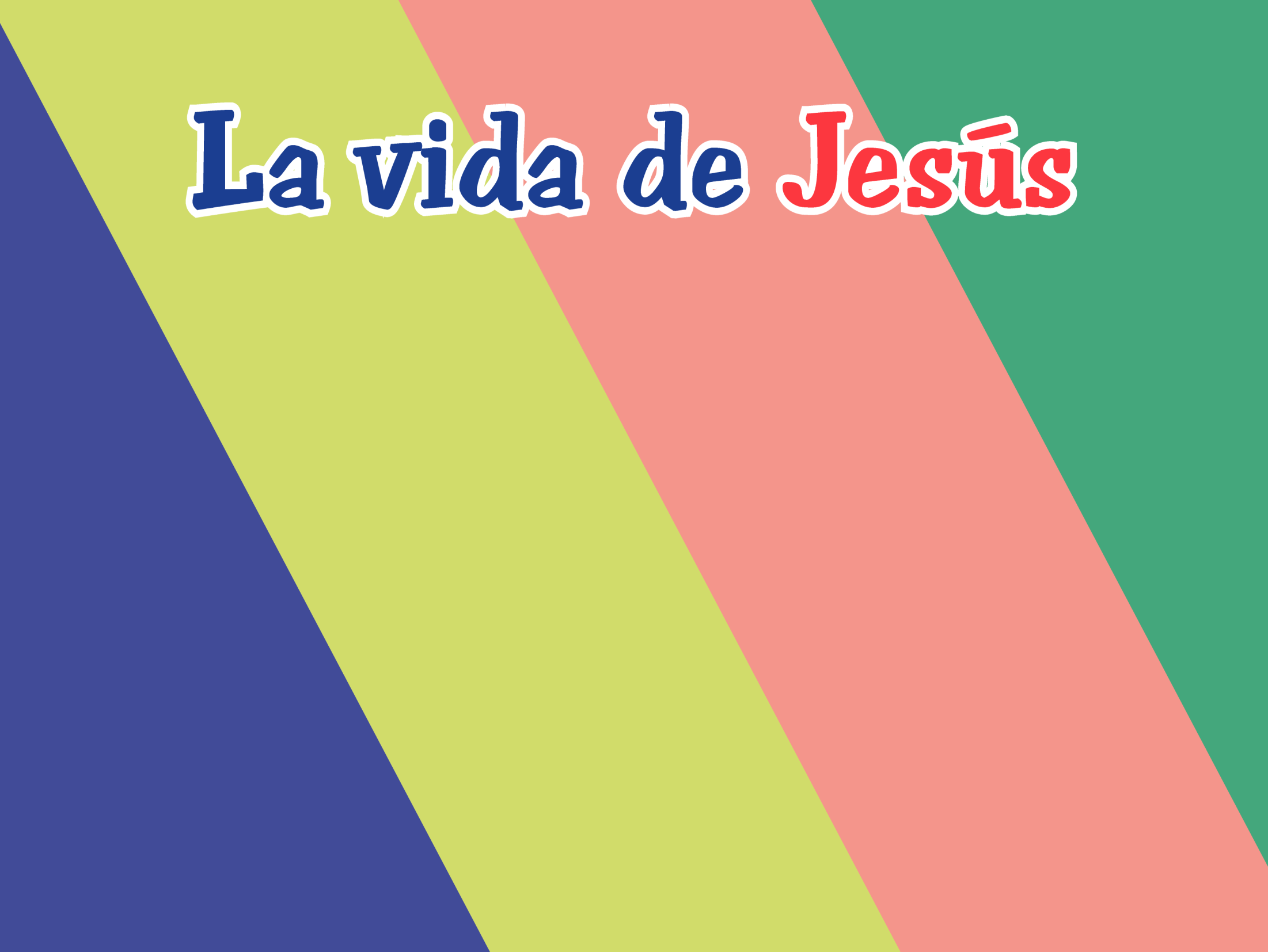 El Cordero de Dios
Arte: Absalóm-León Sixco
©2015 hermanamargarita.com